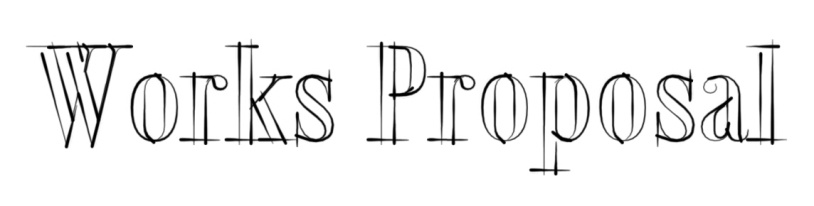 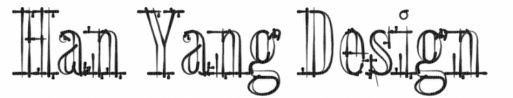 ARCHITECTURE
INTERIOR  DESIGN
PROJECT MANAGER SERVICE
서울특별시 강동구 천호동 406-9 금강빌딩 3층

TEL : 02.475.6620        FAX : 02.485.6621
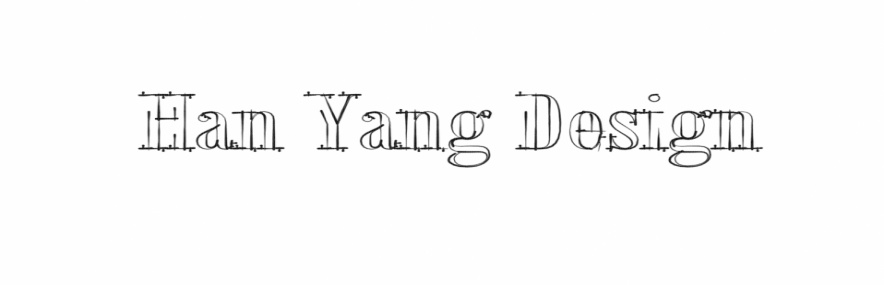 2
[Speaker Notes: 임직원 경력]
PROJECT 
     
           REVIEWS
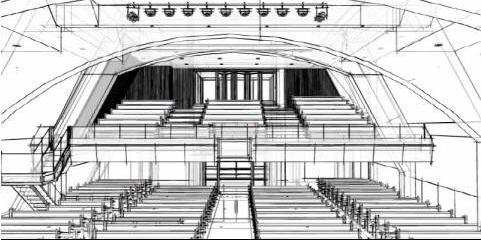 3
[Speaker Notes: 임직원 경력]
Man power Reviews
- 임직원 경력분(포함)
- House &  Architecture Construction.
-Sports Center & Sauna
.마산_대우백화점 4층 사우나
.미 _대사관  House Re_make공사_250세대,
.압구정_팝그린 호텔사우나
.사당3동 독서실_신축공사
.안산_패미리랜드 사우나
.안산 154 변전소 _신축공사
.사북_스카이 사우나
.일산 장애자직업 훈련원 _신축공사
.광주_강남 300 CC 사우나
.한남동 우원디자인 사옥 _신축,내장공사
.태백_O2 리죠트 CC 사우나
.남양주 조안면 주택 별관 _신축공사
.종로 르,메이에르 스포츠센터
.광주 신현리 주택 _디자인 설계
.광주 고산리 신축공사 _디자인 설계,시공
-Model House
-Church & Etc.
.청광 건설 . 상봉동  청광 모델하우스
.안양_안양감리교회 설계,시공 _창덕종건.
.대우 건설 . 삼성동  봉우 레포츠모델하우스
.상봉동_금란교회 소예배실,시공 _우원.
.주택공사  . 수원  국민주택 홍보전시관(지하1,지상3)
.부천_충성감리교회 설계,시공.
. 인천  논현지구 주택전시관
.목동_삼보교회 설계
. 원주  무실지구 주택전시관
.서대문_서부중앙교회 설계
. 대구  이천,봉산지구 주택전시관
.대림 산업 . 구리 진접지구 모델하우스
.대우 건설 . 판교 지구 모델하우스
. 속초 대포지구 모델하우스
4
[Speaker Notes: 임직원 경력]
Man power Reviews
- 임직원 경력분(포함)
-Commercial  & Office
-3D  Modeling ,Simulations.
.제주 Hyatt Hotel_전관 Remodel 공사
.안산 한양정밀 전시관 설계,3D
.서울 리베라호텔 스위트룸 내장공사
.필리핀 LG IT Center 전시관 ,3D ,Simulation
.청원 진로 쿠어스맥주_전시동,오피스동,오디토리움 공사
.하남  (주)다산 사옥빌딩 외장,3D ,Simulation
.하남 ㈜다산 사옥_office 공사
.양재동 컨벤션 센터빌딩 외장,3D ,Simulation
.울산 현대중공업 사옥_입원층,로비
.강남 고에몬 일식rest., 3D ,Simulation
.양재동 건설감리협회사옥_전관 Remodel 공사
.파주, 추모관 3D,Simulation
.평촌   롯데백화점 8층_서울 오치과 내장 공사
.용인 역삼동 근생 디자인 설계,3D, Simulation
.반포   She’s Vill  road매장 내장공사
.천호동   3층주점   설계,3D
.방이동   한우대감’ 내장공사
.합정동   스끼야끼  설계,3D
.강남 지하상가  ‘Sj  , 레떼’ 의류 Shops.
.서초   서초구 문화센터.
.강동  헤르메스 학원 실내공사.
.제천  명지병원 투석실 조성공사.
.(주) 다산 사무실 전관.
.파파이스 _한남점,구리점,대구동성로,부산서면점,
                어린이대공원점. 대구 시지점 외,
5
[Speaker Notes: 임직원 경력]
미 대사관 공사관련 추천서,계약서
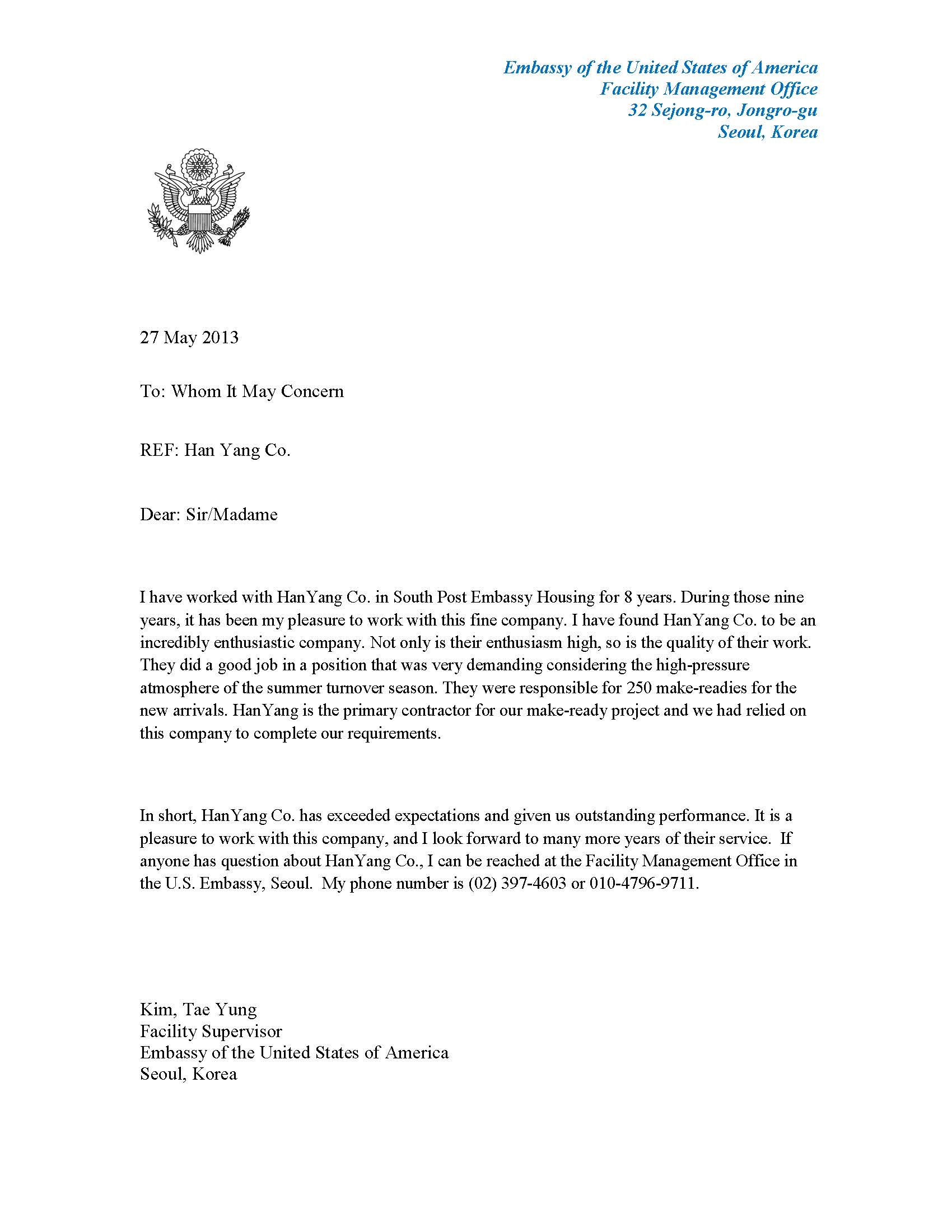 6
[Speaker Notes: 임직원 경력]
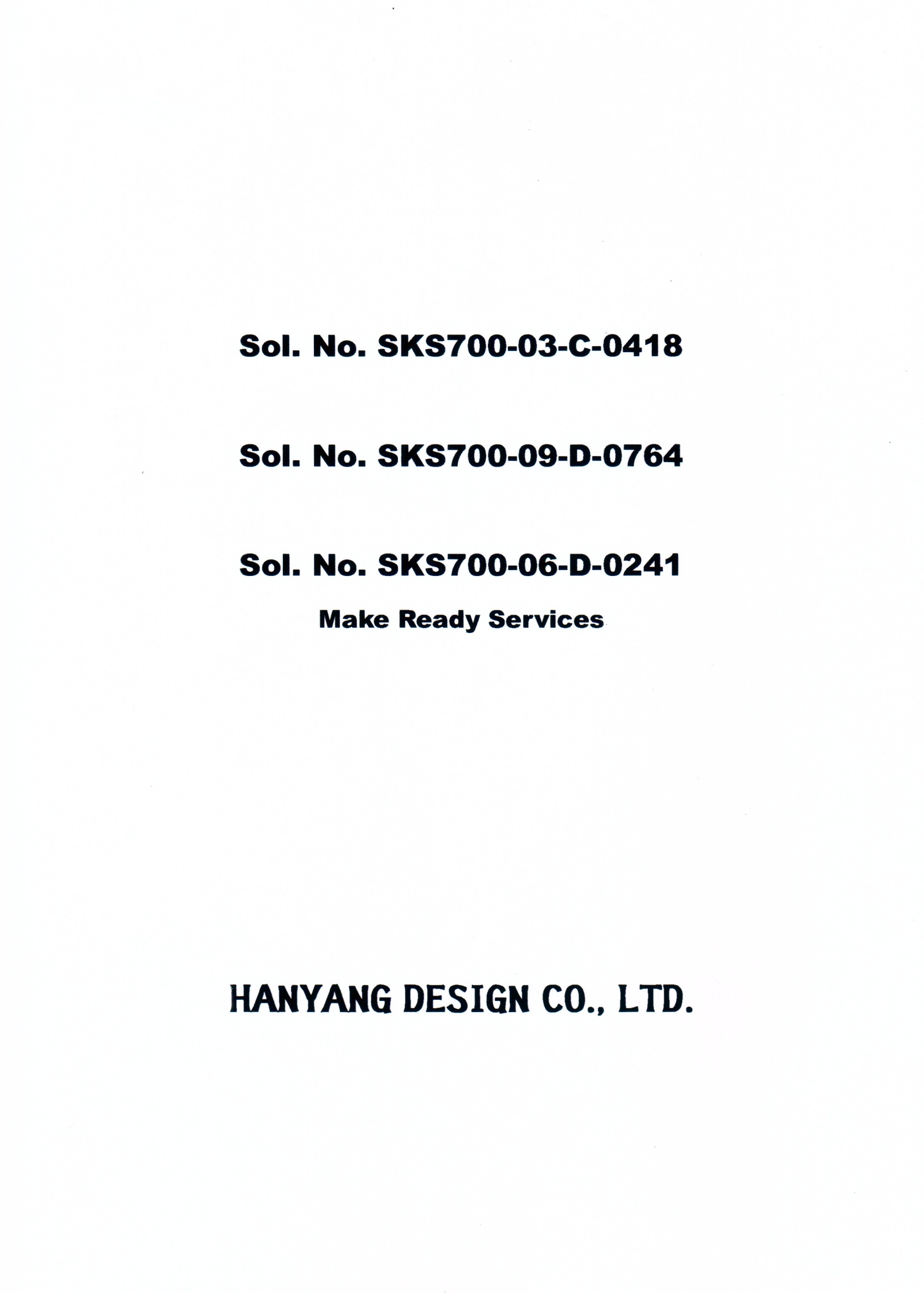 미 대사관 Make Ready Services Project
7
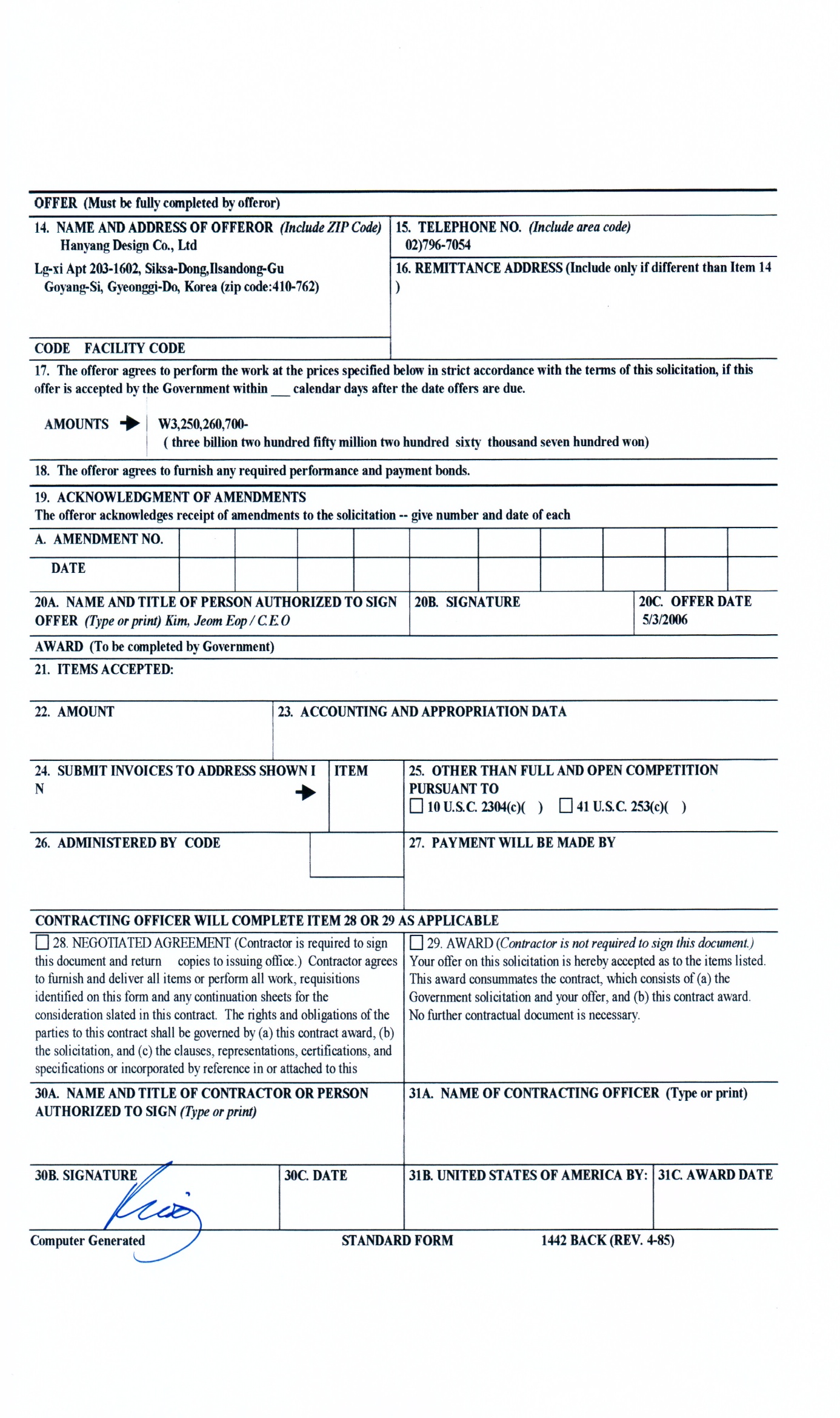 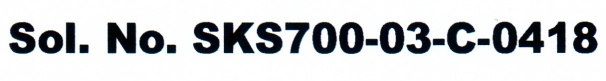 8
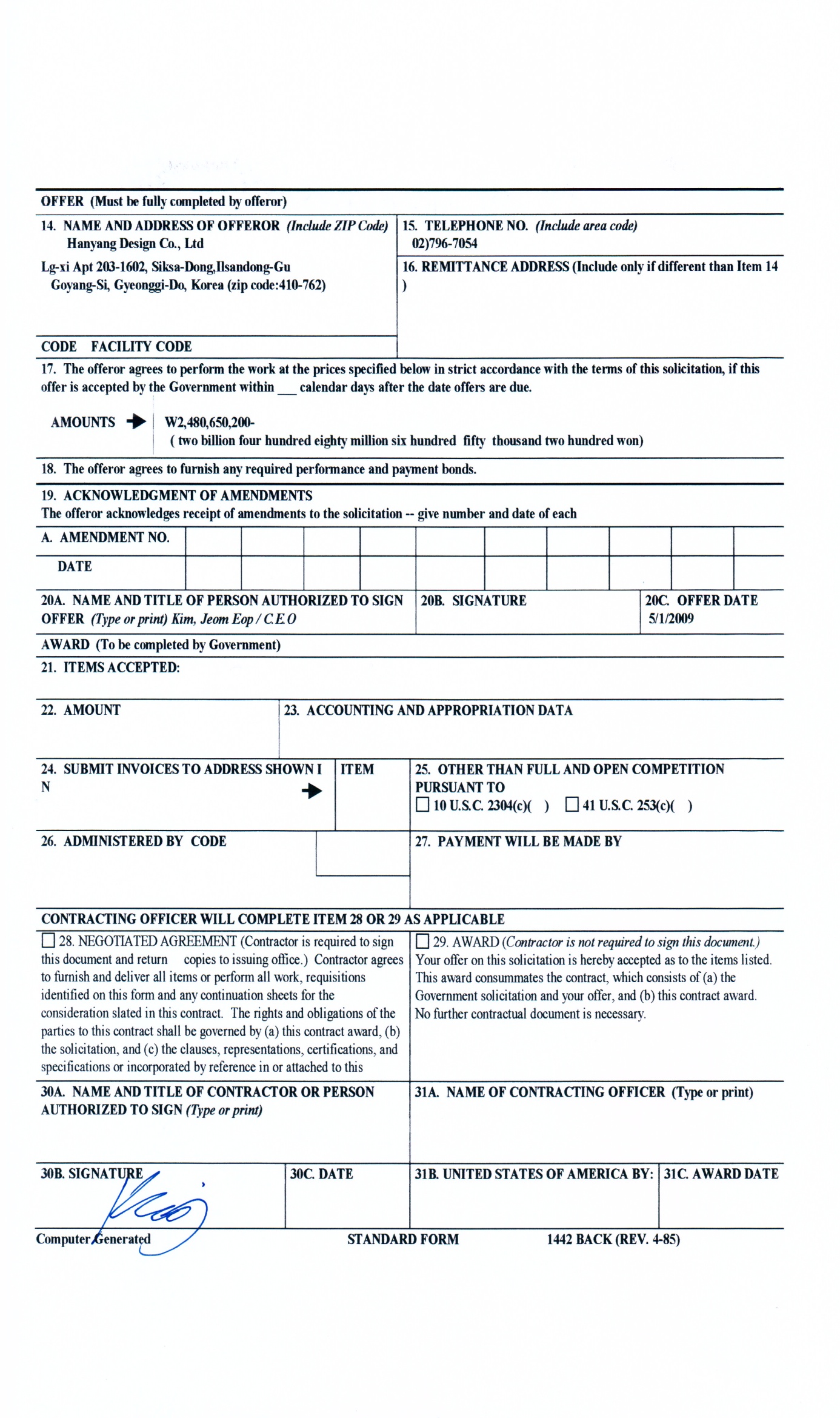 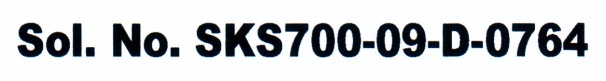 9
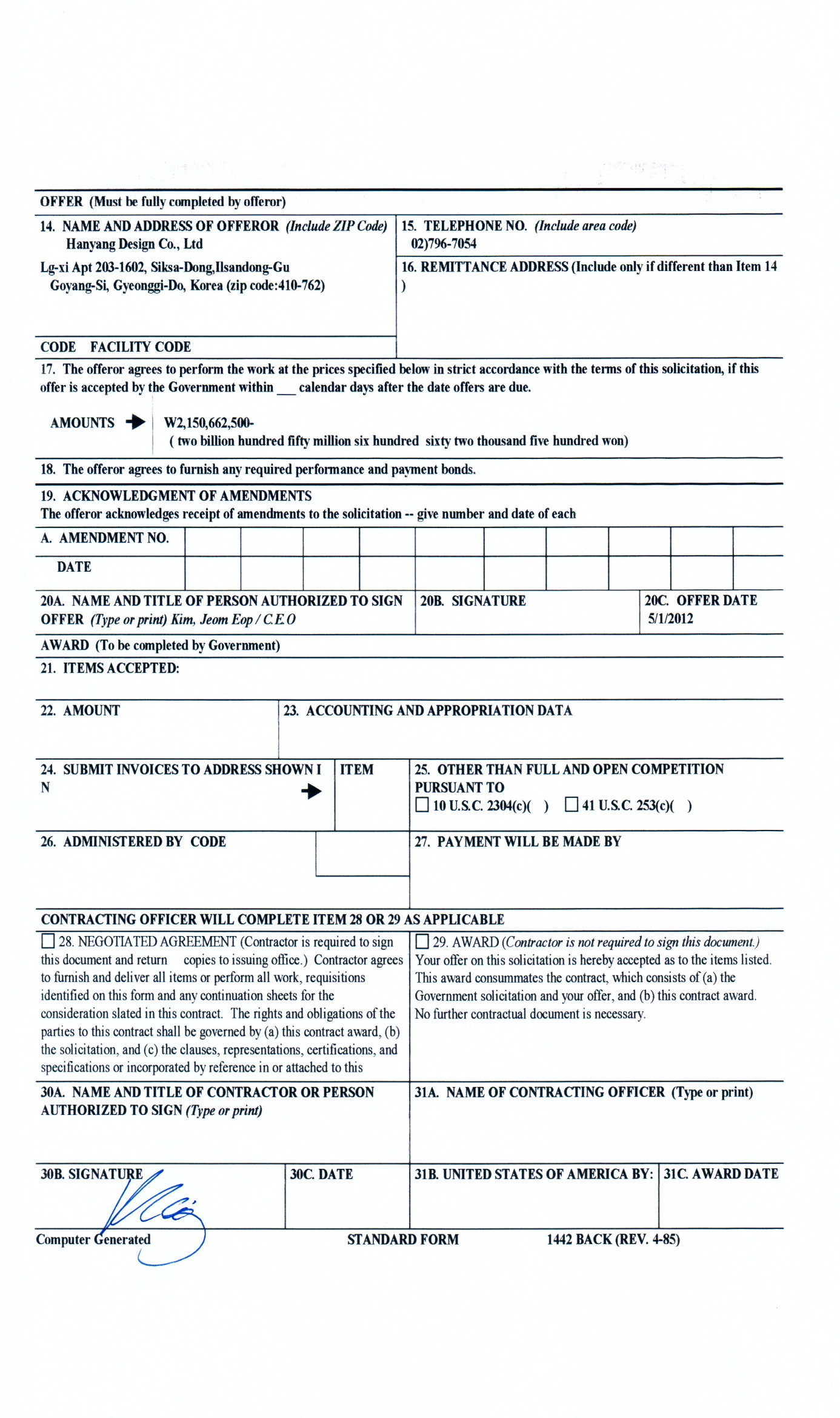 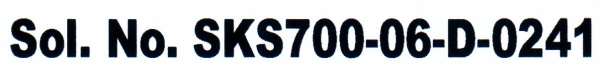 10
Man power Reviews
-Model House
- 대한 주택공사 (CH 공사)
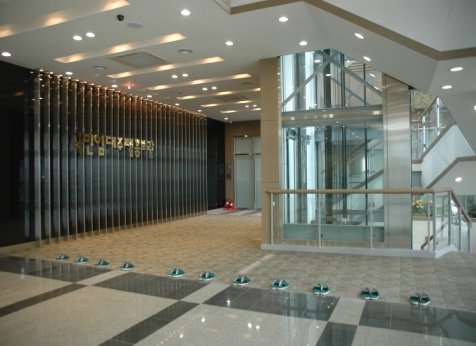 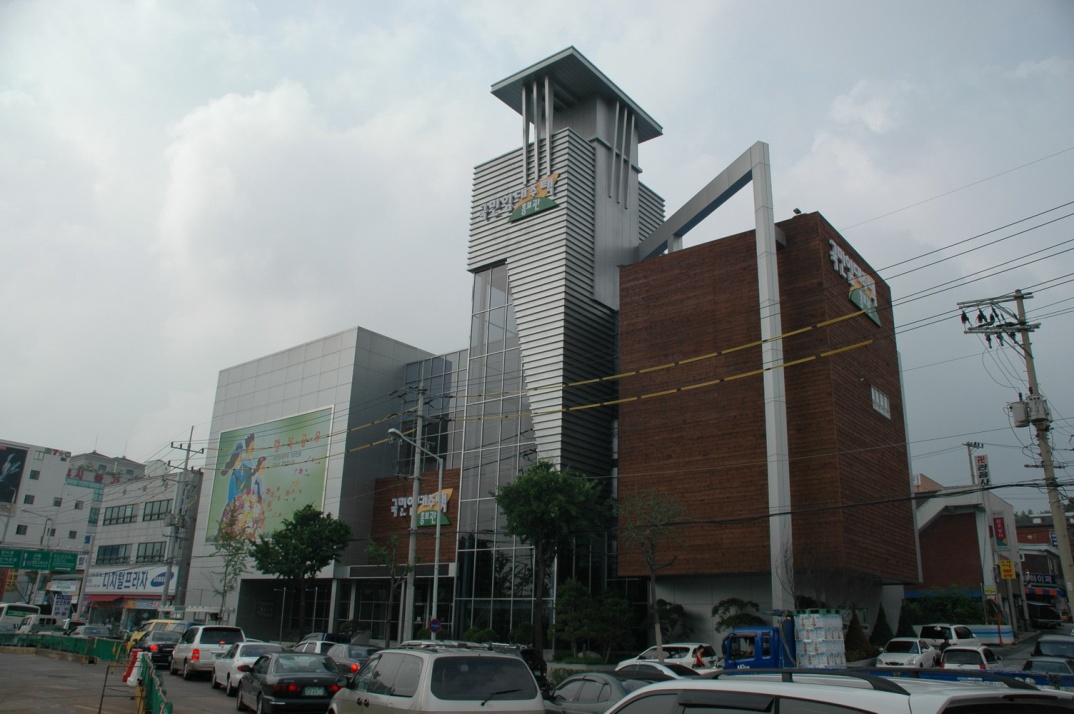 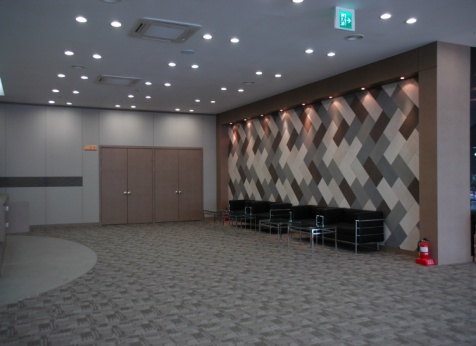 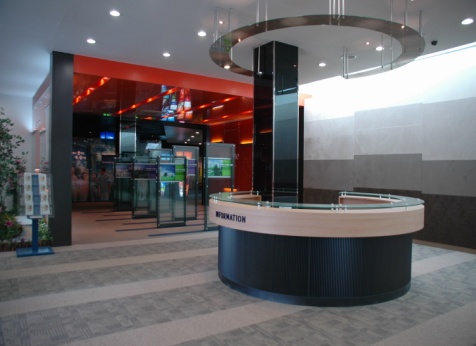 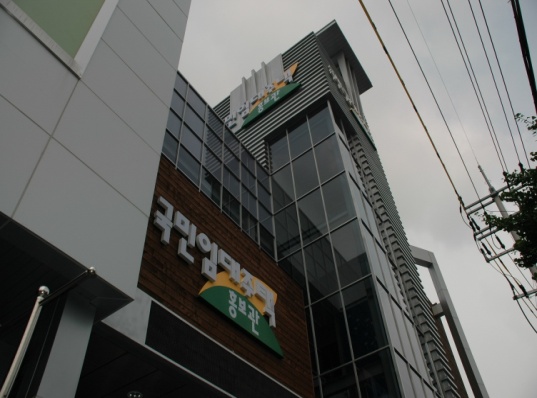 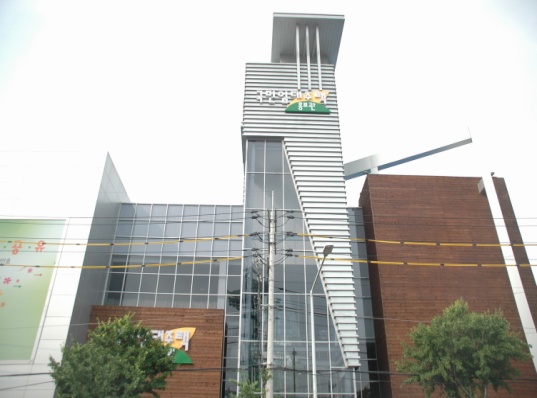 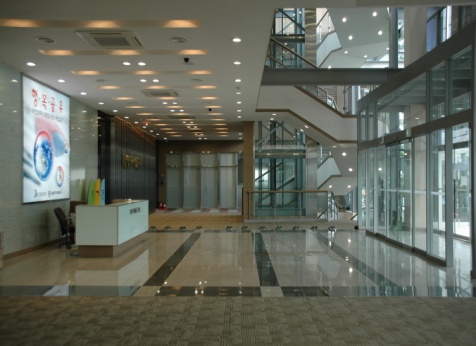 11
-  국민주택 홍보 전시관_수원
한양디자인
[Speaker Notes: 임직원 경력]
Man power Reviews
-Model House
(임직원 경력분)
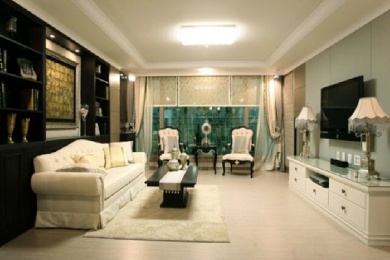 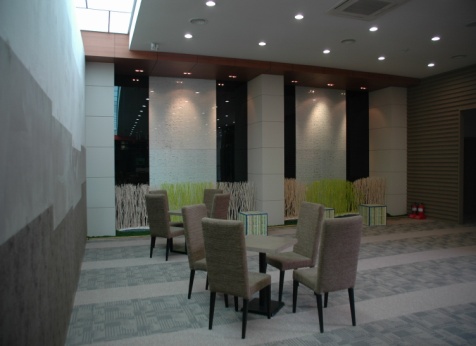 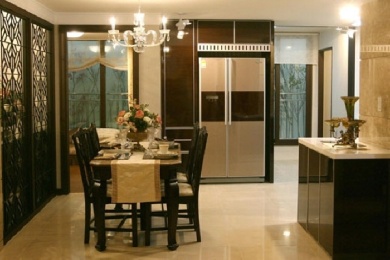 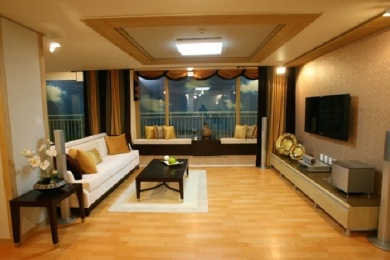 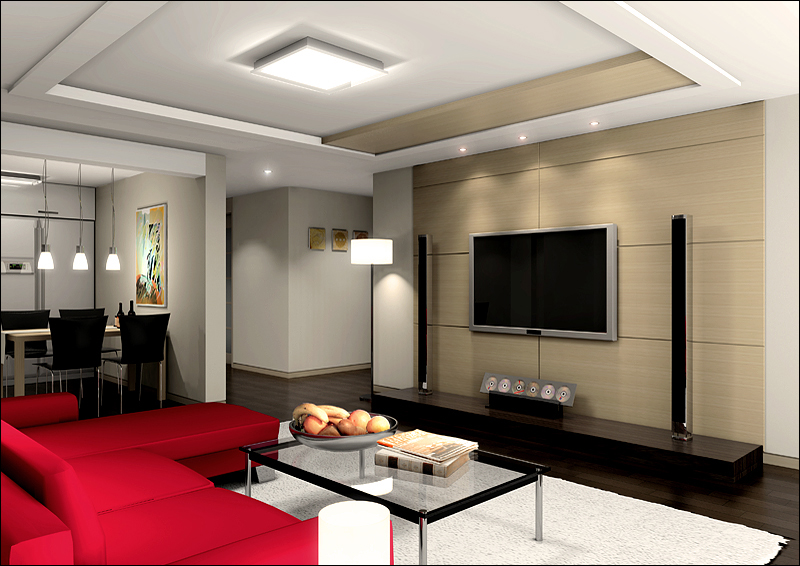 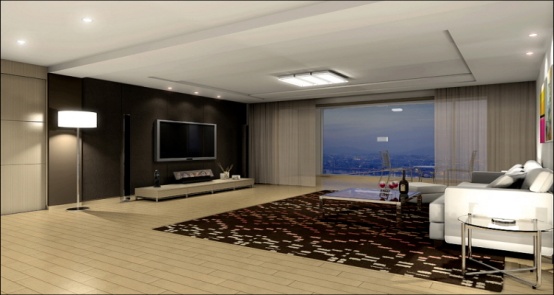 12
-  국민주택 홍보 전시관_내부
[Speaker Notes: 임직원 경력]
Man power Reviews
- 창덕 종합 건설
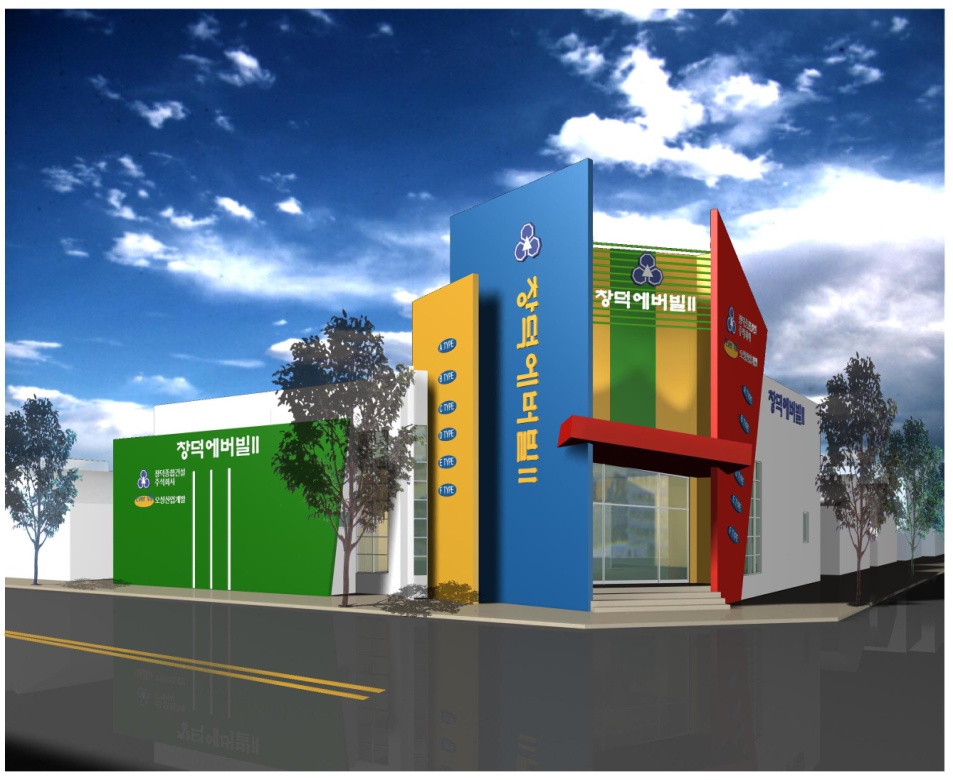 13
- 안양인덕원 ‘에버빌’ Model house
한양디자인
[Speaker Notes: 임직원 경력]
Man power Reviews
- 대한 주택공사 Model house
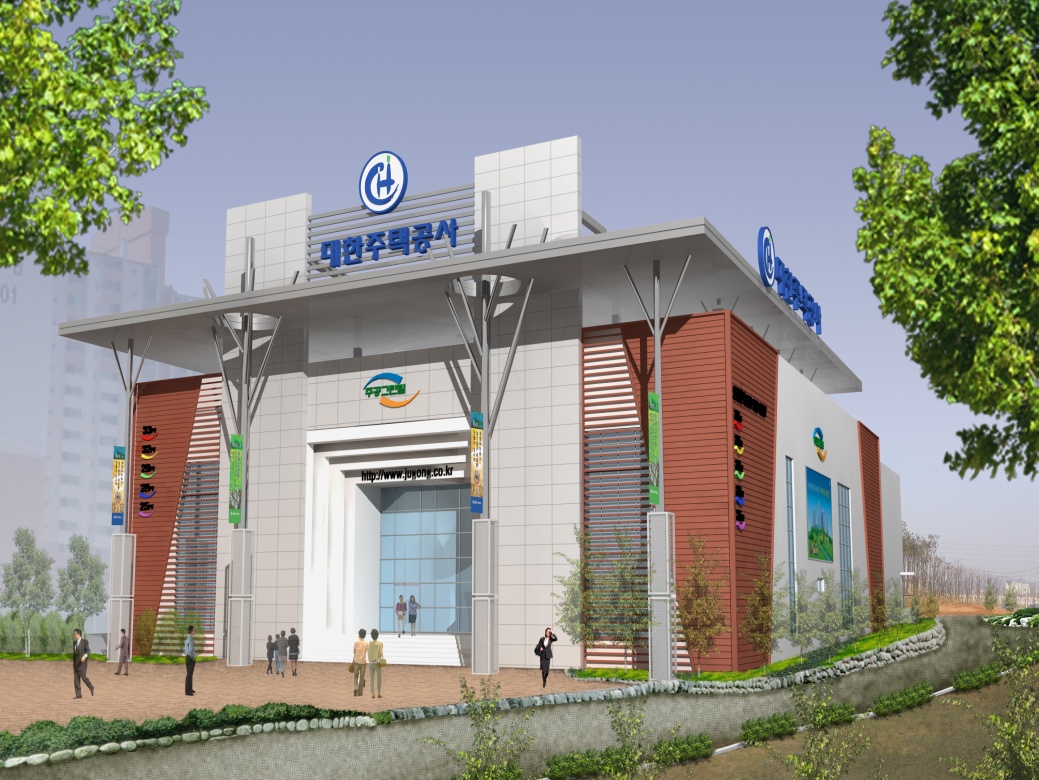 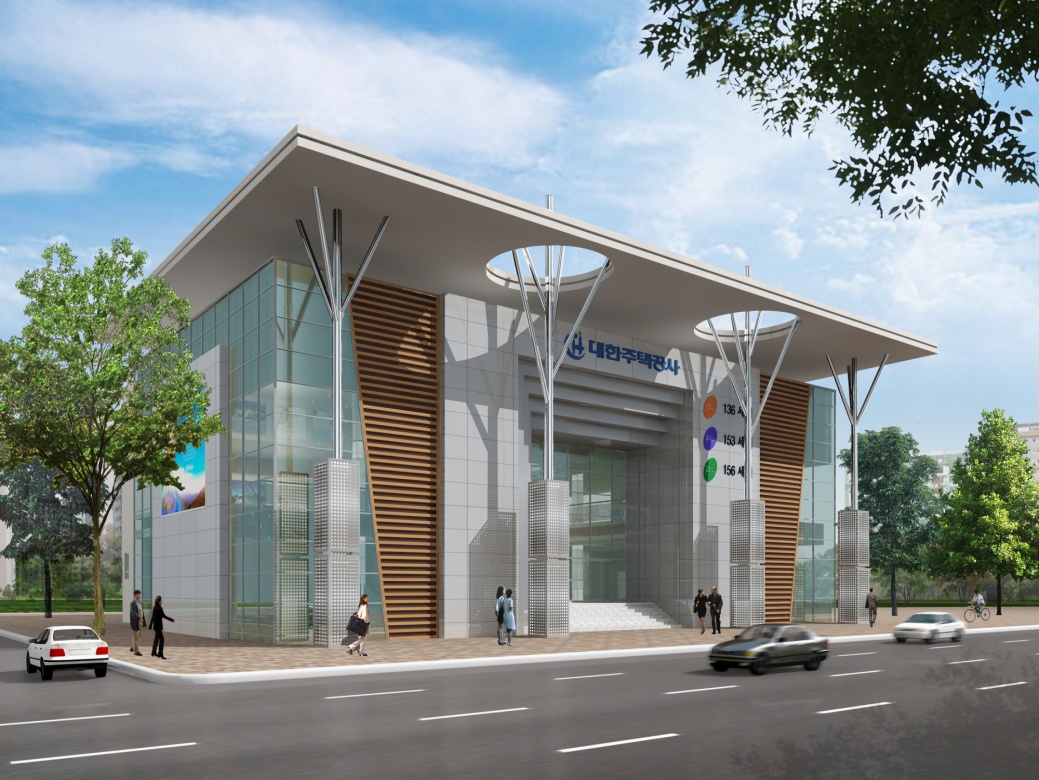 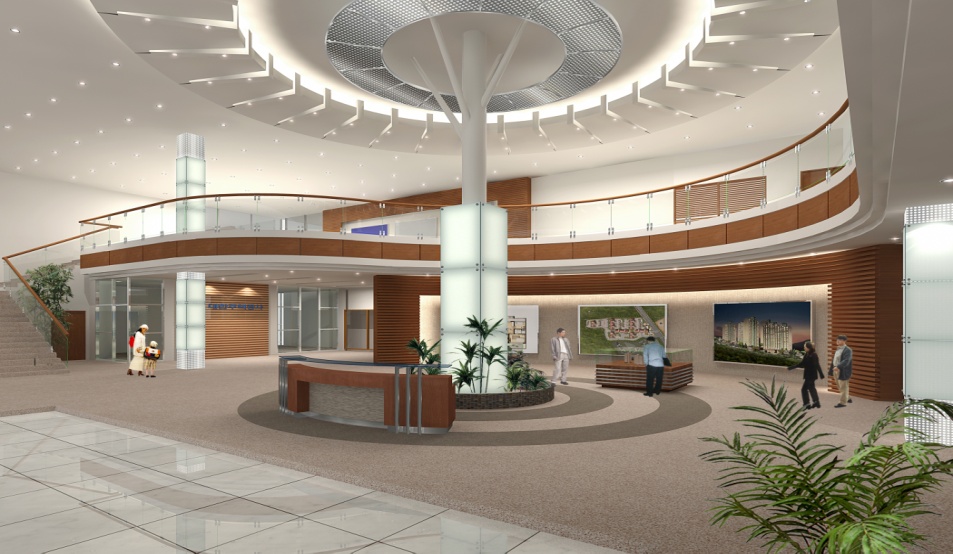 - 원주 무실지구
- 인천 논현지구
14
[Speaker Notes: 임직원 경력]
Man power Reviews
- 대한 주택공사 Model house
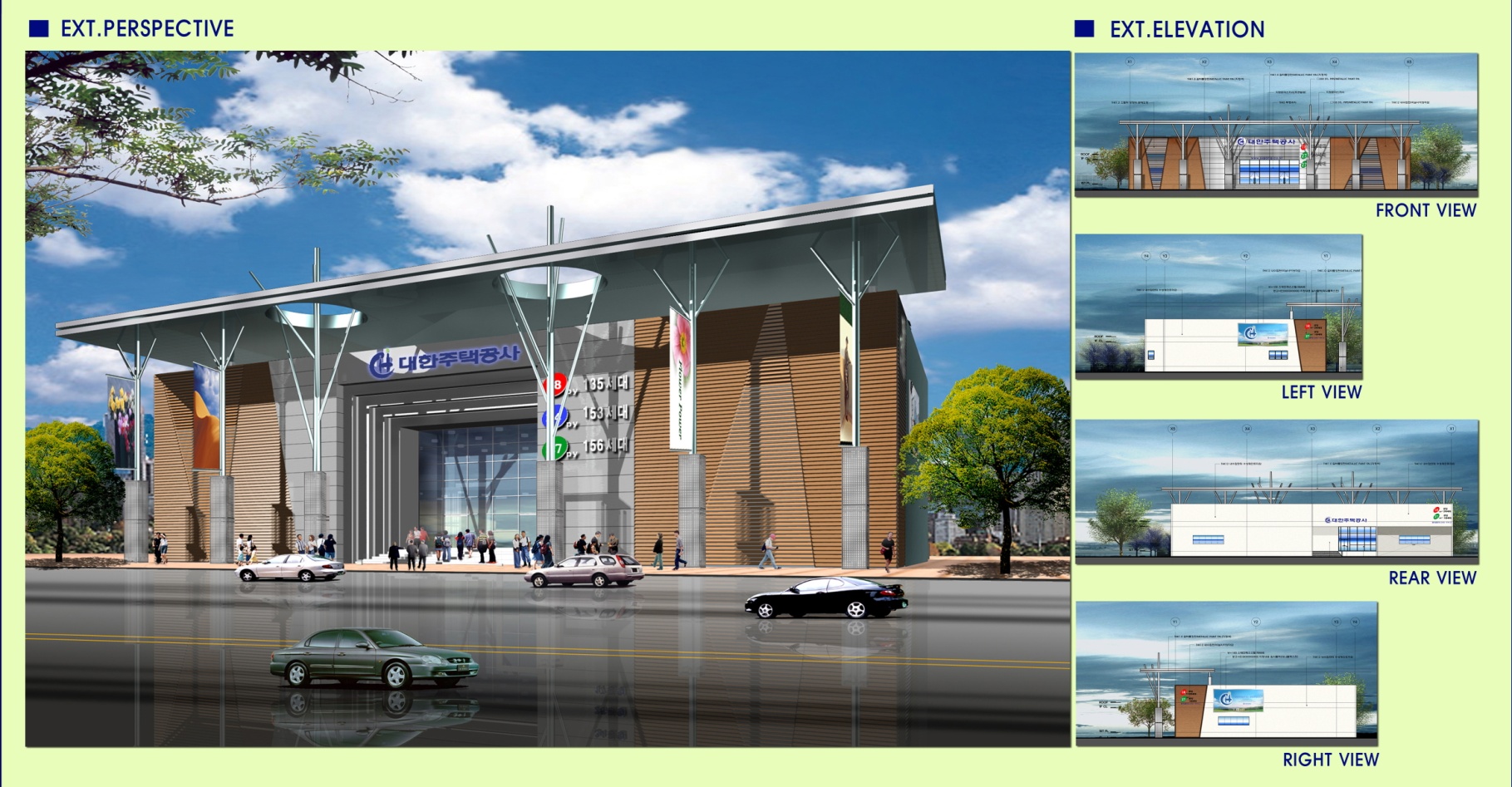 15
- 대구 이천,봉산지구
한양디자인
[Speaker Notes: 임직원 경력]
Man power Reviews
-Sports Center & Sauna
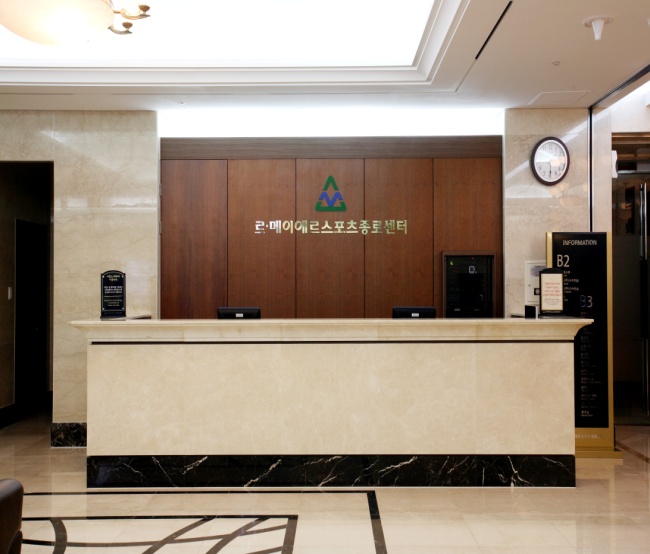 -Sports Center
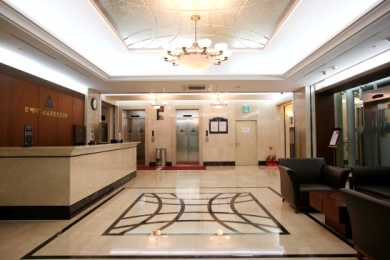 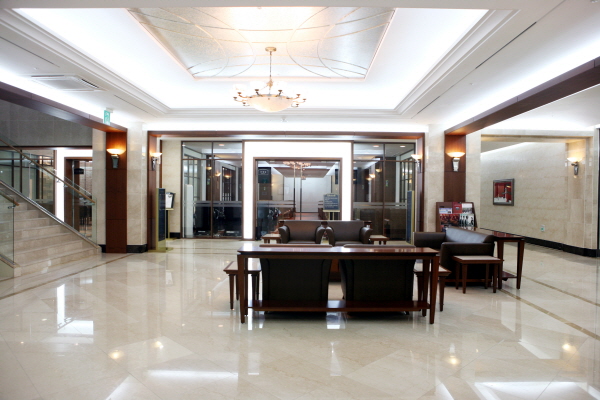 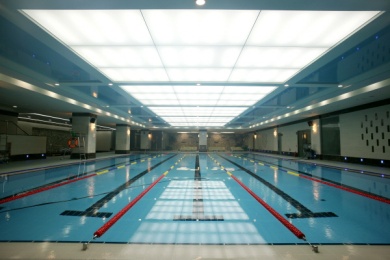 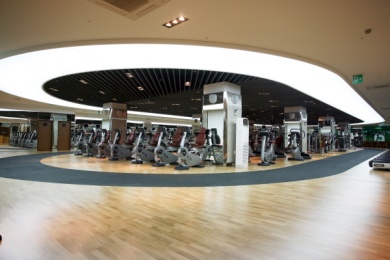 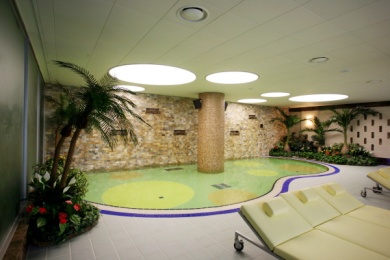 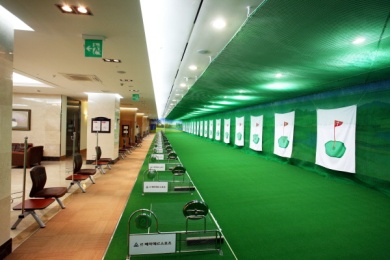 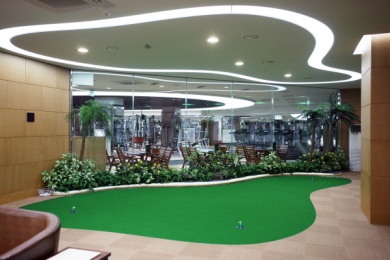 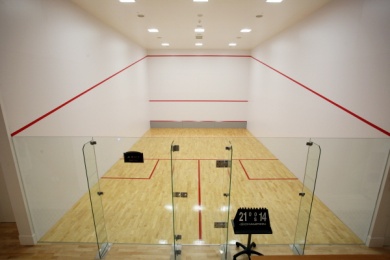 16
- 종로 르,.메이에르 스포츠센터_광화문
[Speaker Notes: 임직원 경력]
Man power Reviews
-Sports Center & Sauna
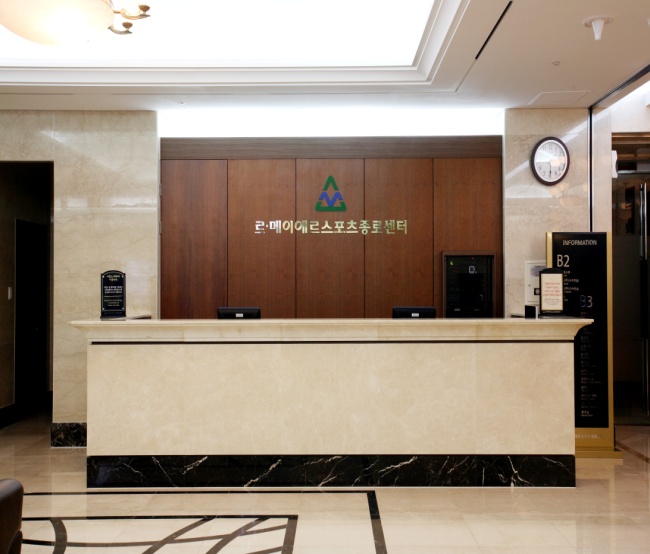 -Sauna
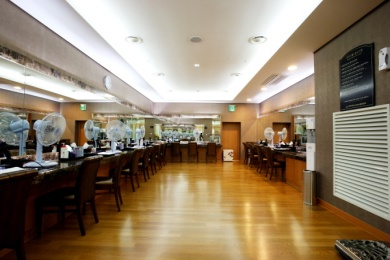 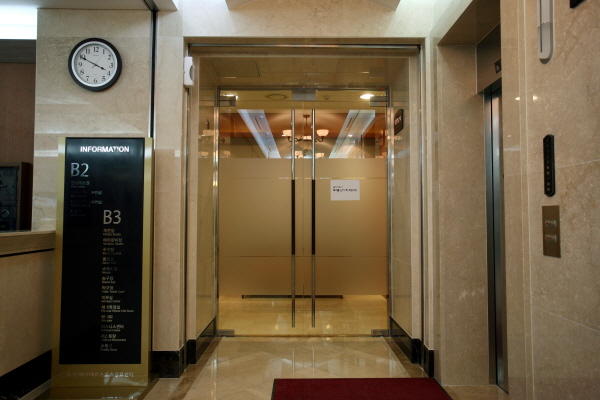 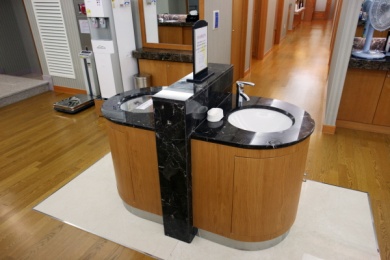 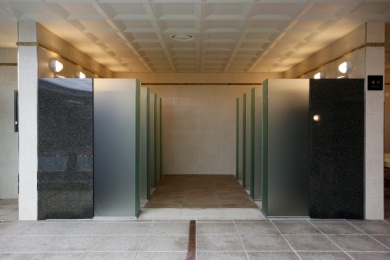 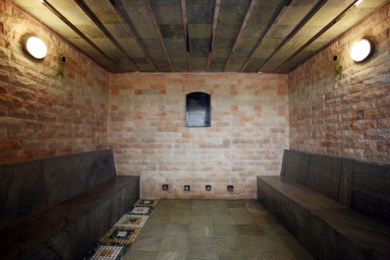 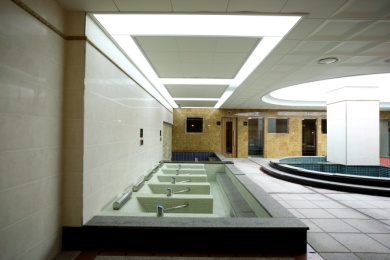 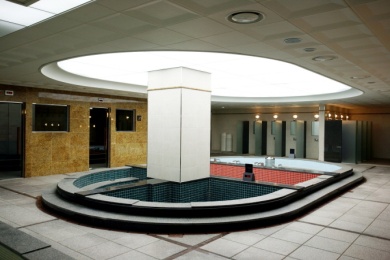 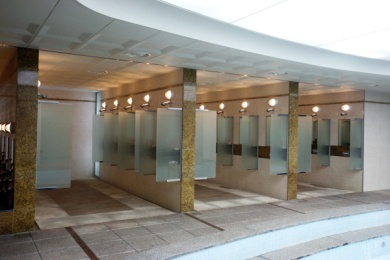 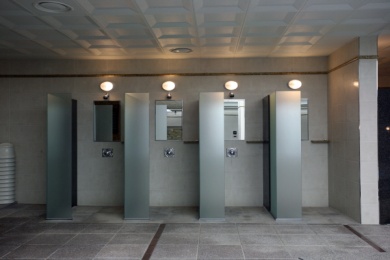 17
- 종로 르,.메이에르 스포츠센터_광화문
한양디자인
[Speaker Notes: 임직원 경력]
Man power Reviews
-Sports Center & Sauna
-Sauna
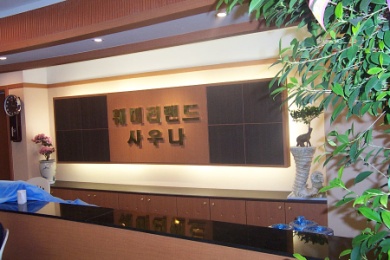 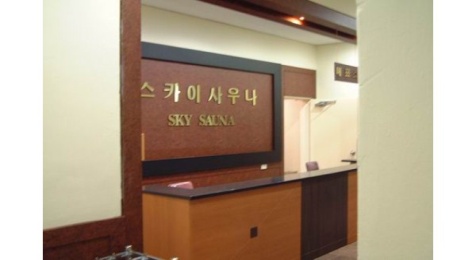 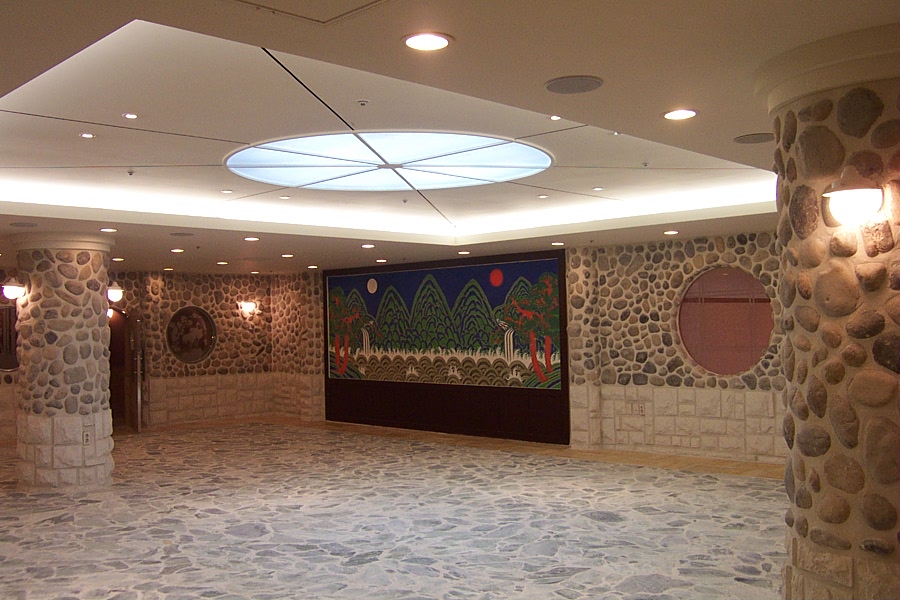 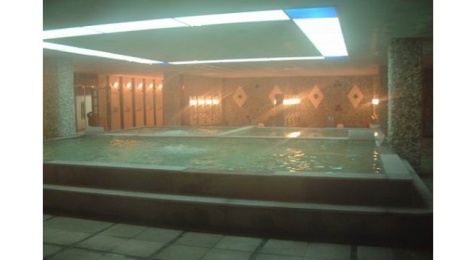 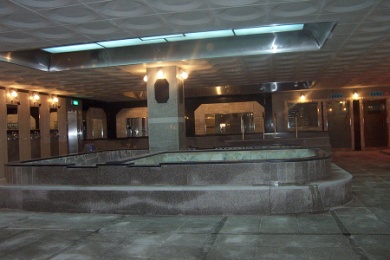 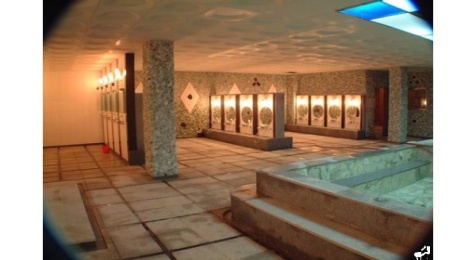 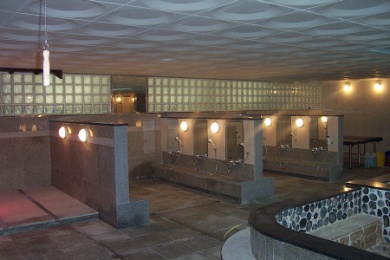 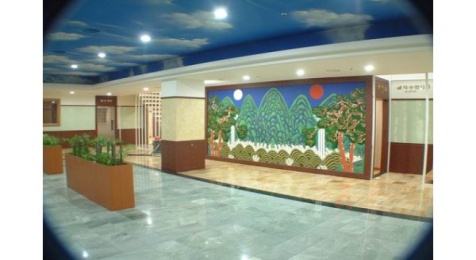 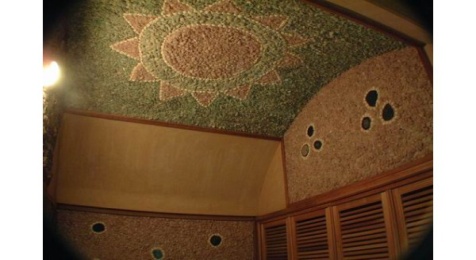 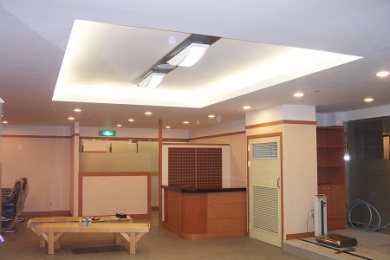 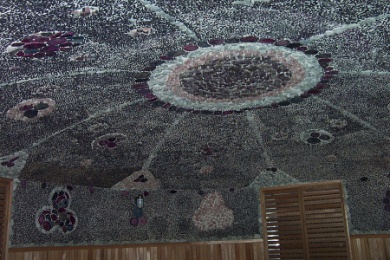 18
[Speaker Notes: 임직원 경력]
Man power Reviews
-Church & Etc.
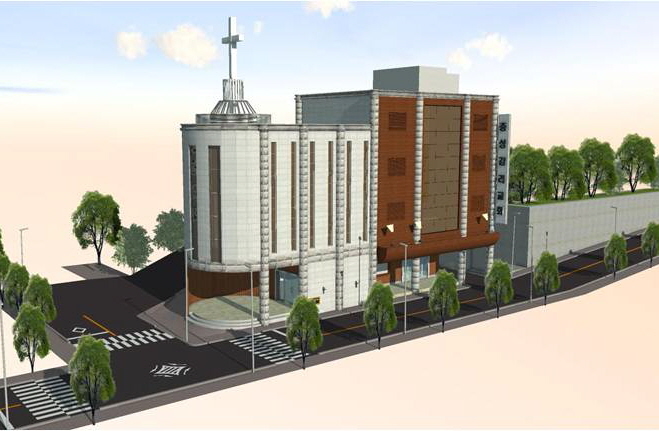 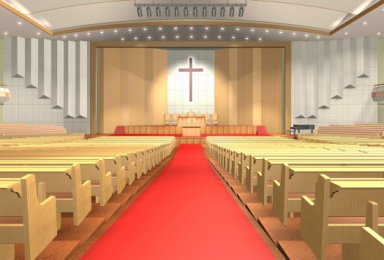 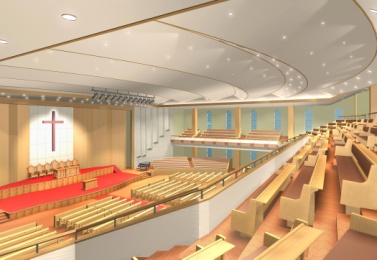 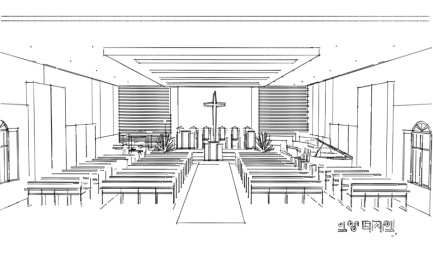 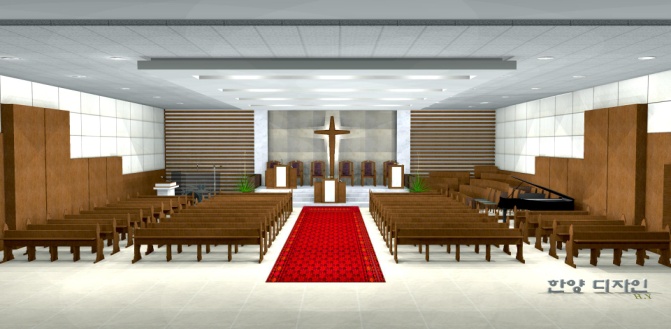 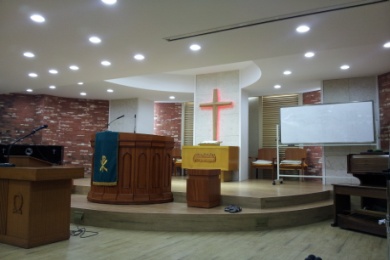 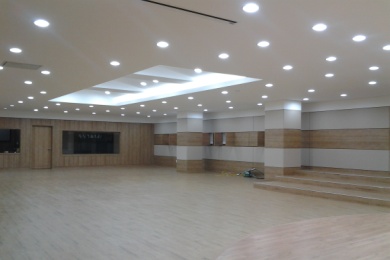 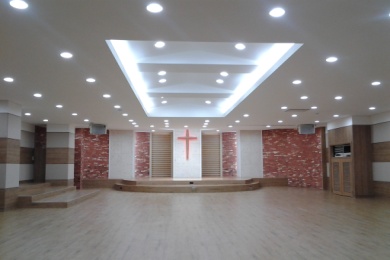 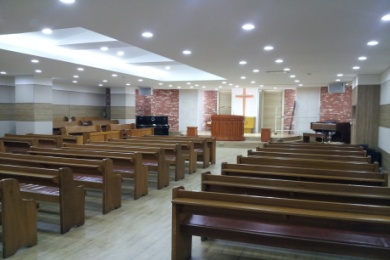 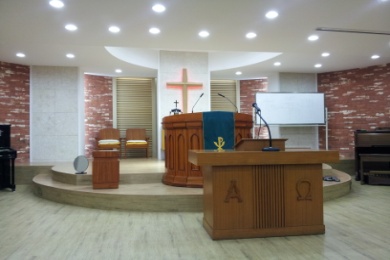 19
한양디자인
[Speaker Notes: 임직원 경력]
Man power Reviews
-Commercial  & Office  _01
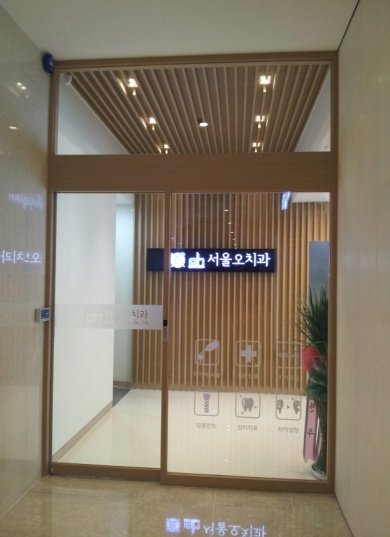 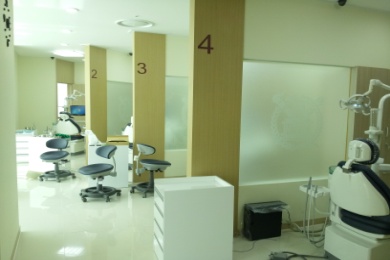 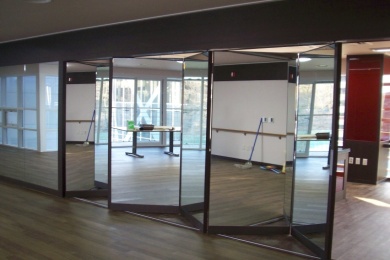 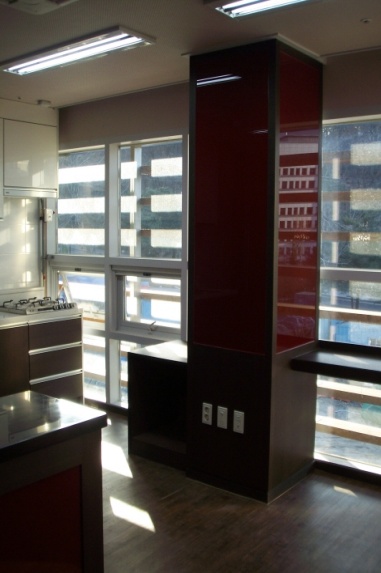 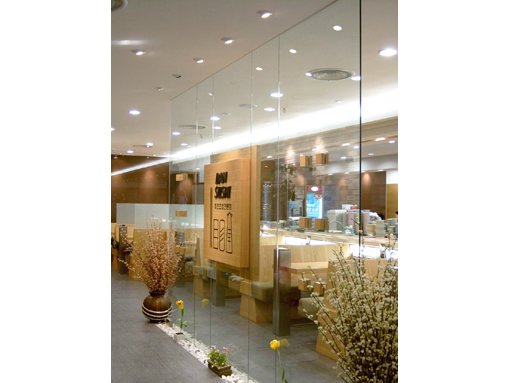 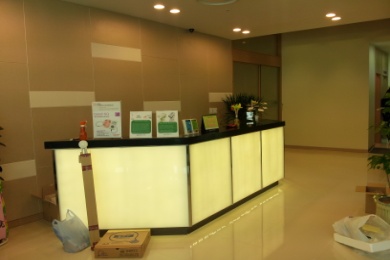 서울 오 치과        서초문화센터
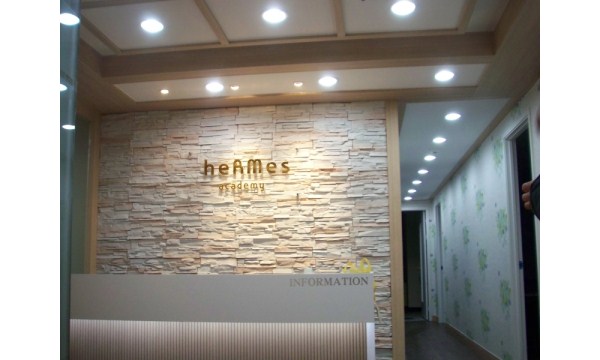 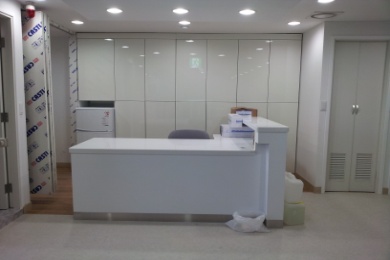 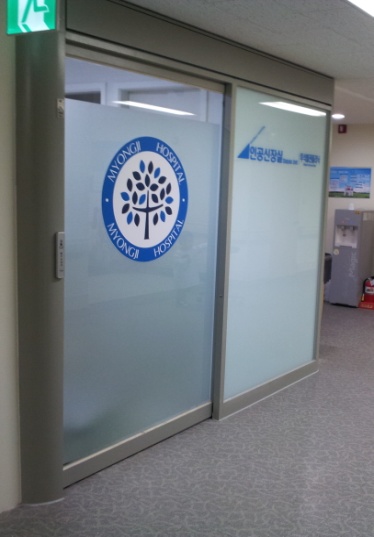 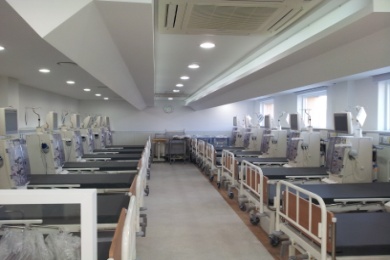 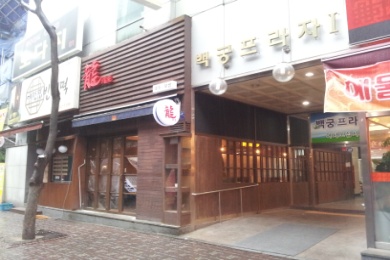 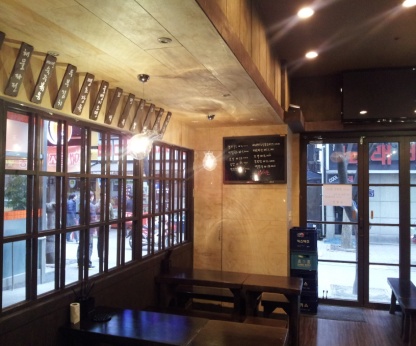 20
[Speaker Notes: 임직원 경력]
Man power Reviews
-Commercial  & Office  _02
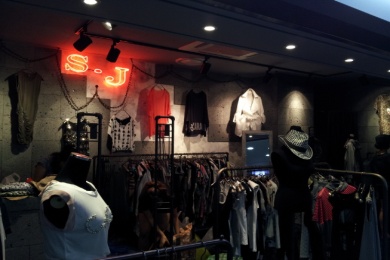 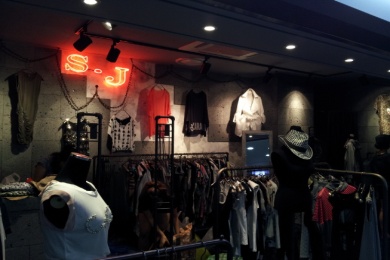 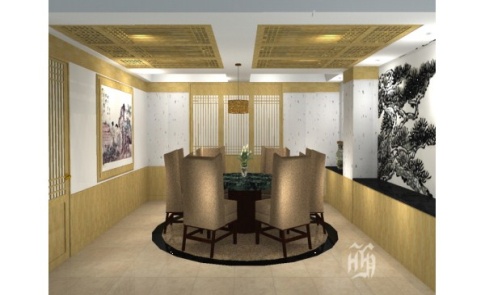 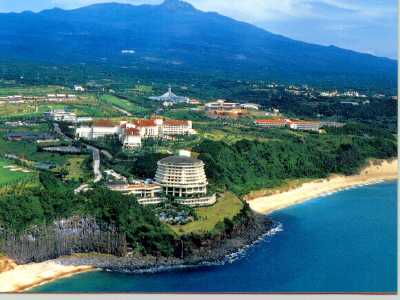 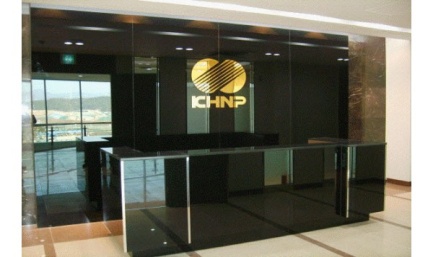 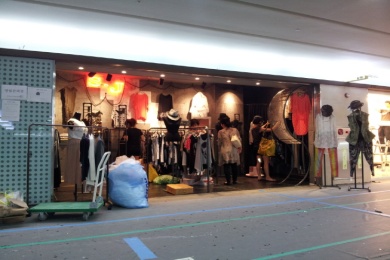 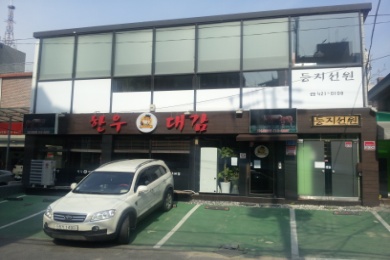 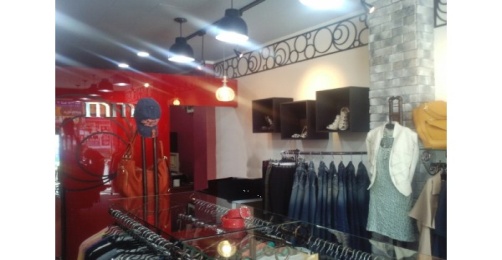 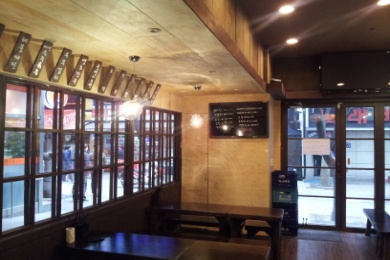 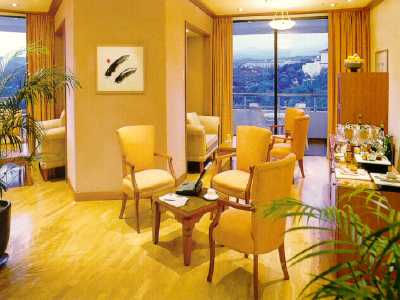 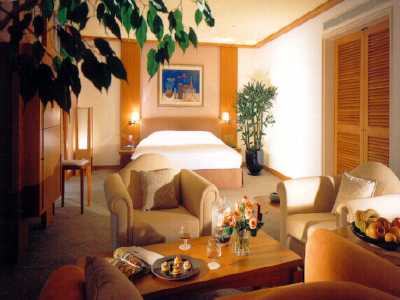 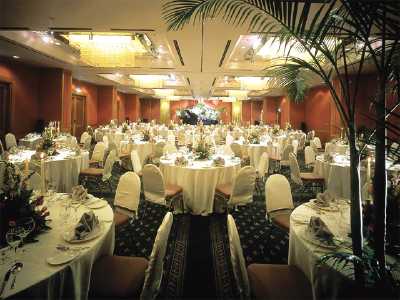 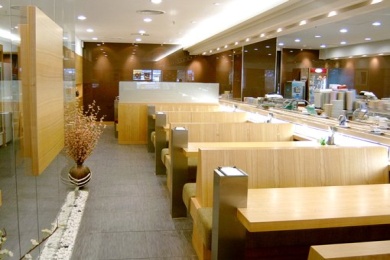 21
한양디자인
[Speaker Notes: 임직원 경력]
Man power Reviews
House &  Architecture Construction.
                                -Remodeling
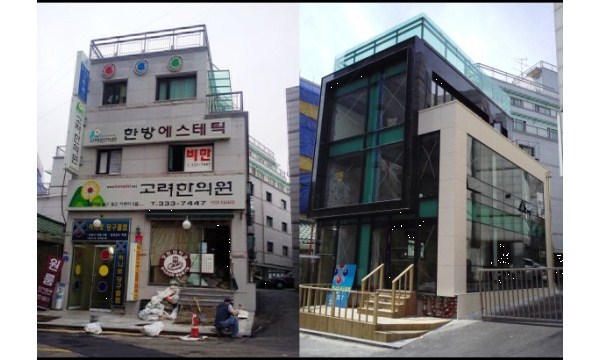 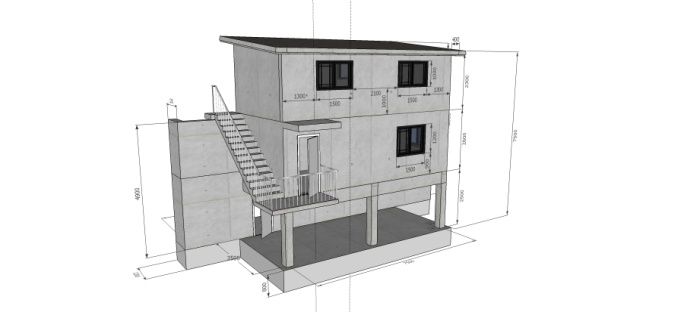 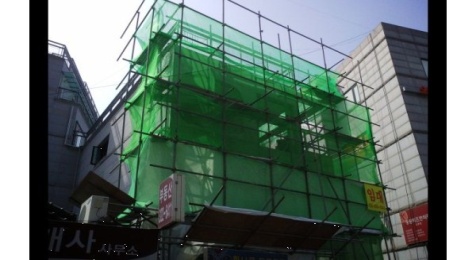 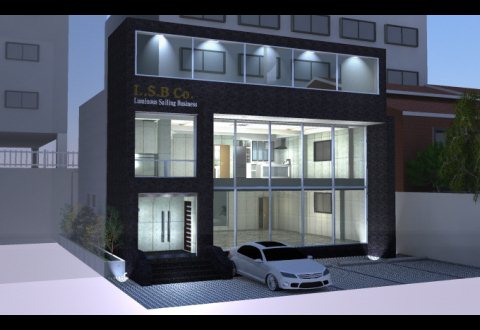 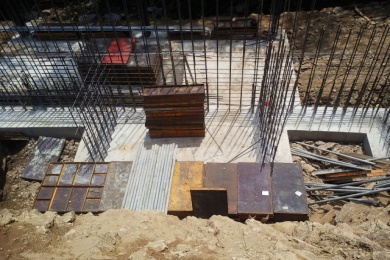 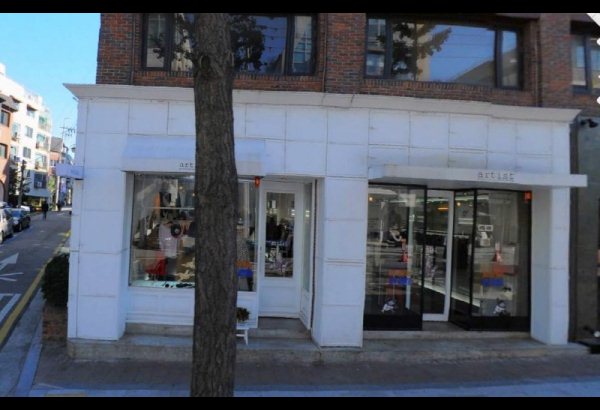 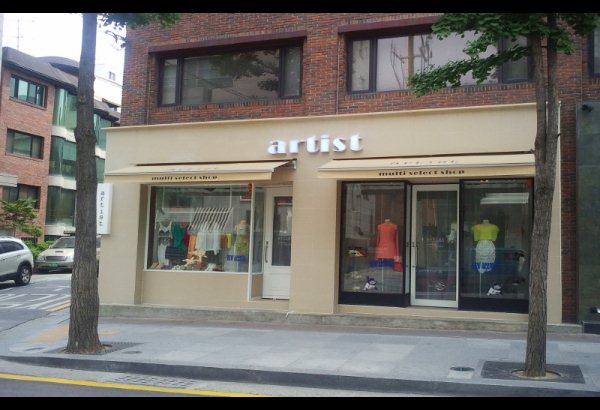 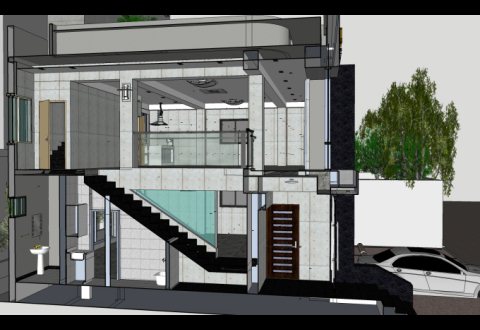 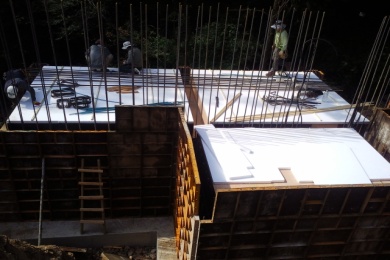 Before                         After.
22
[Speaker Notes: 임직원 경력]
Man power Reviews
-3D  Modeling ,Simulations_01
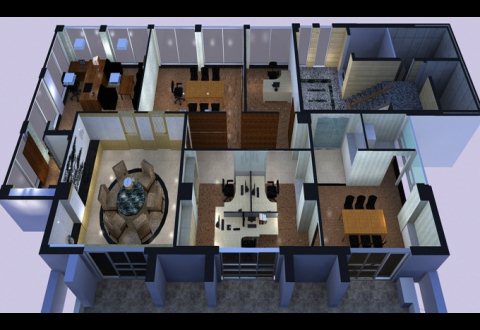 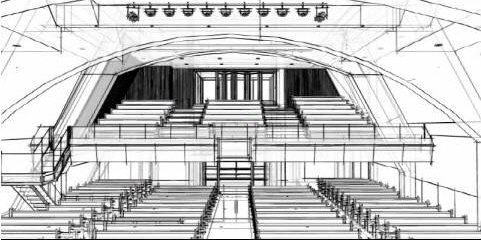 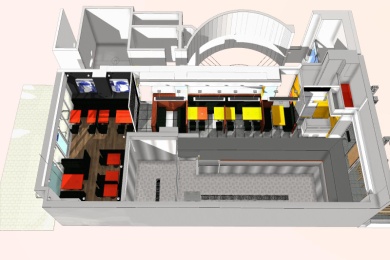 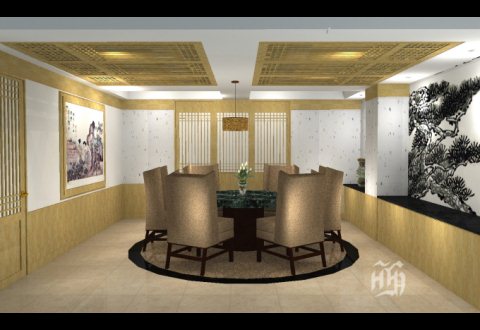 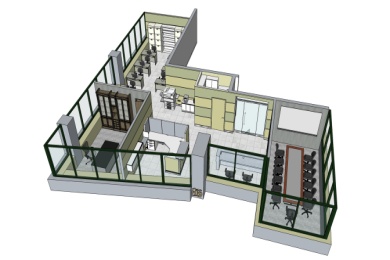 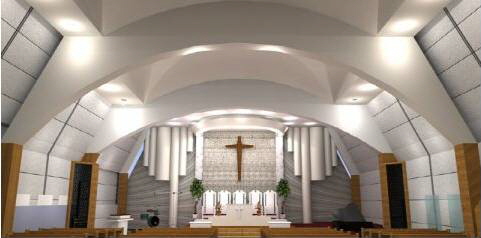 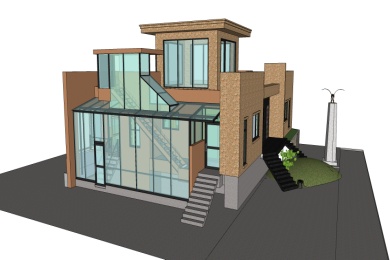 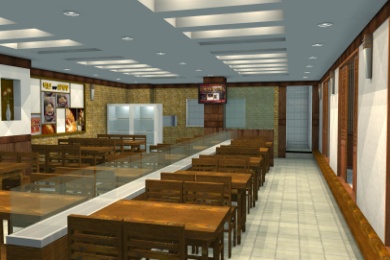 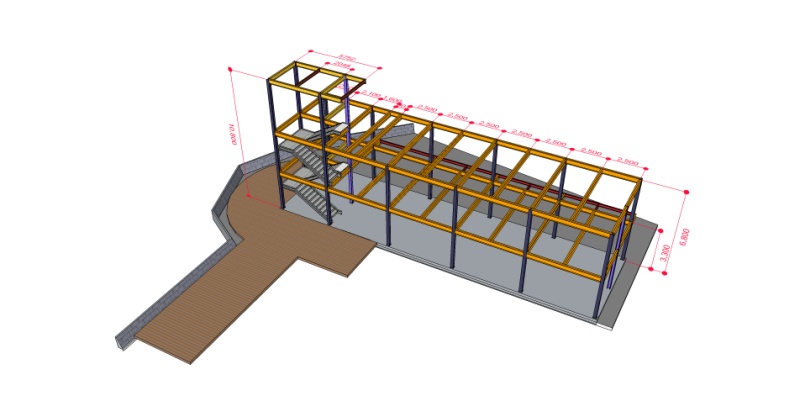 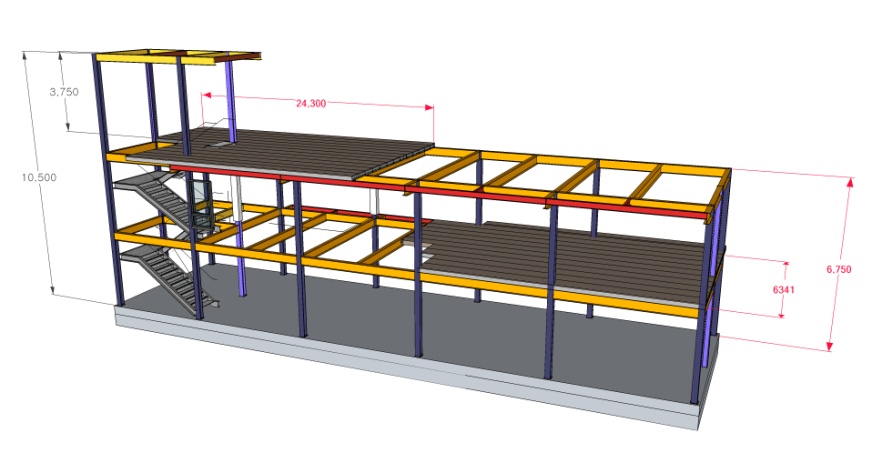 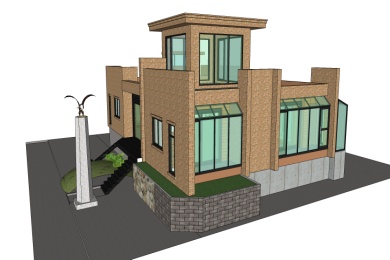 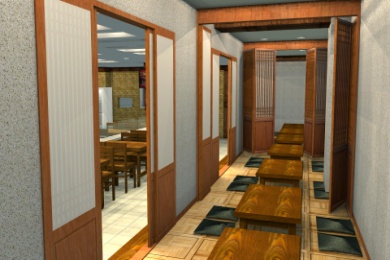 23
한양디자인
[Speaker Notes: 임직원 경력]
Man power Reviews
-3D  Modeling ,Simulations_02
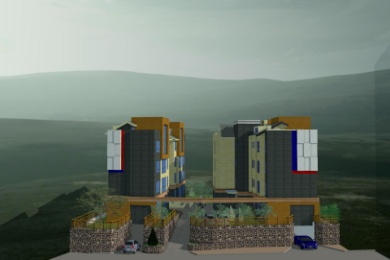 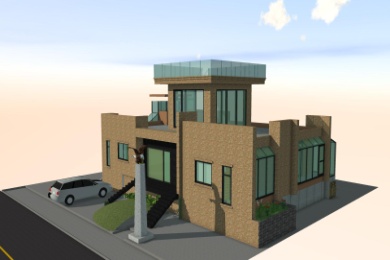 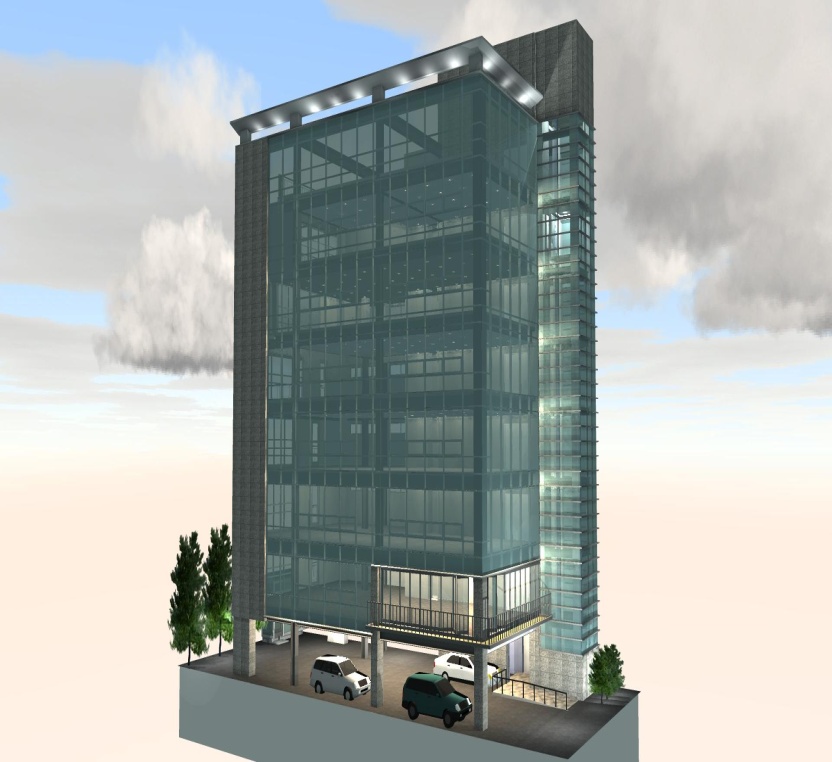 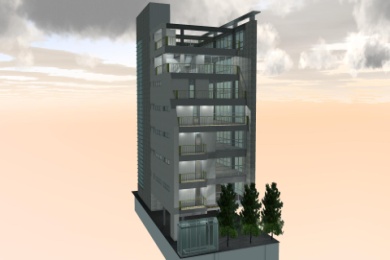 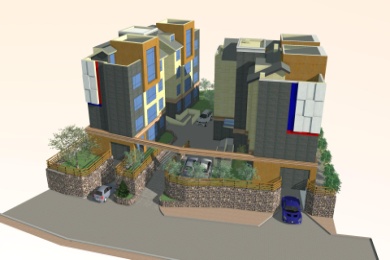 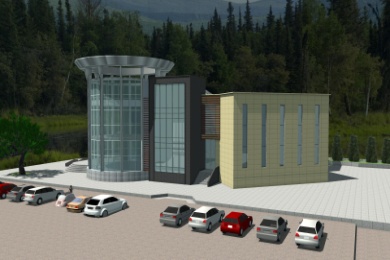 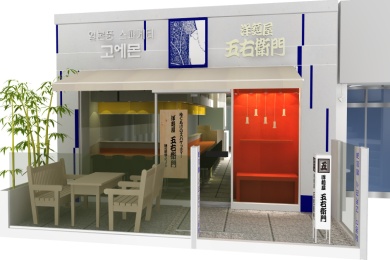 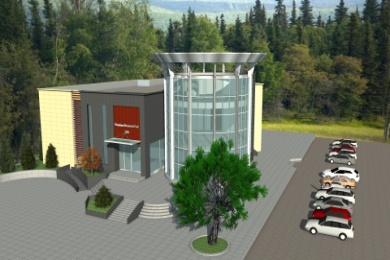 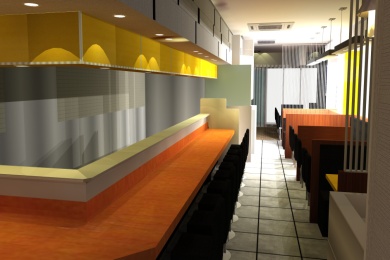 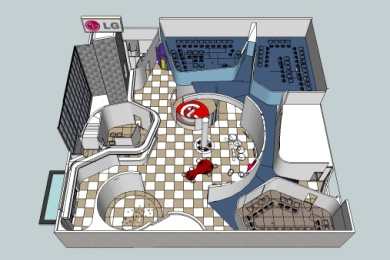 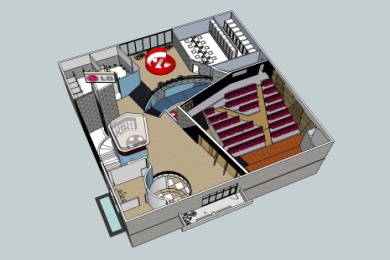 24
[Speaker Notes: 임직원 경력]
Man power Reviews
-3D  Modeling ,Simulations_02
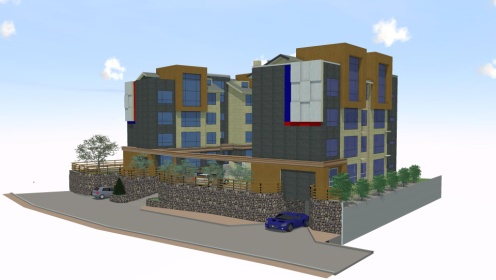 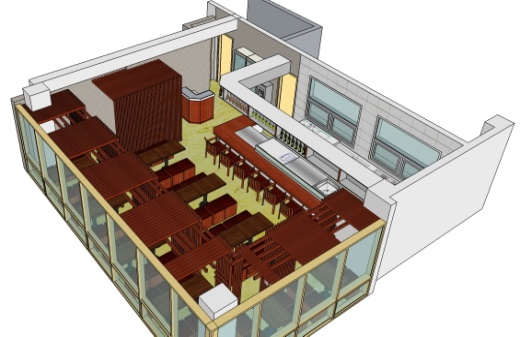 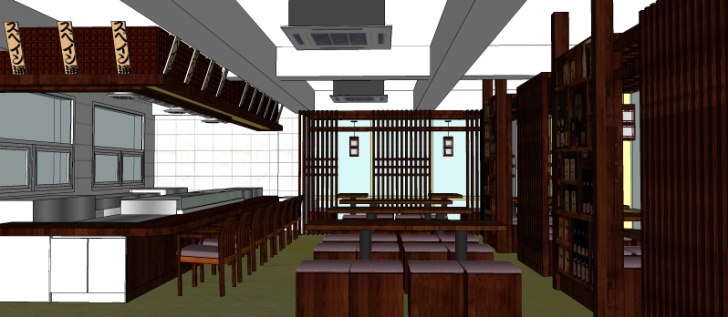 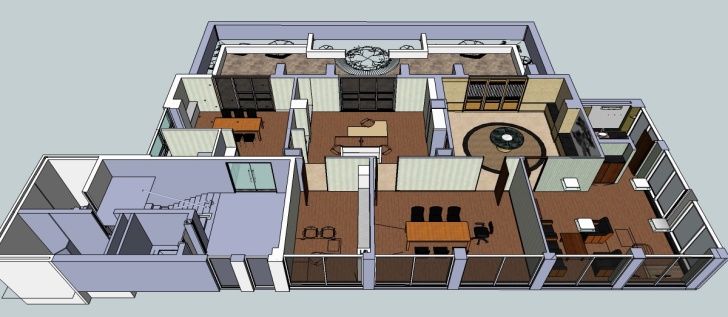 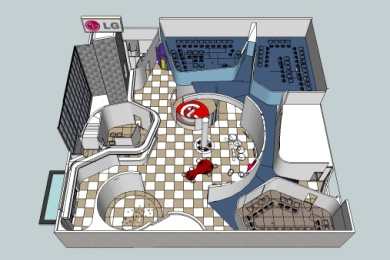 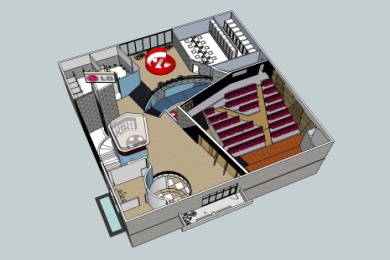 25
한양디자인
[Speaker Notes: 임직원 경력]